Les Chiques: The Addition of a Third Gender-Neutral Option in the Spanish Language
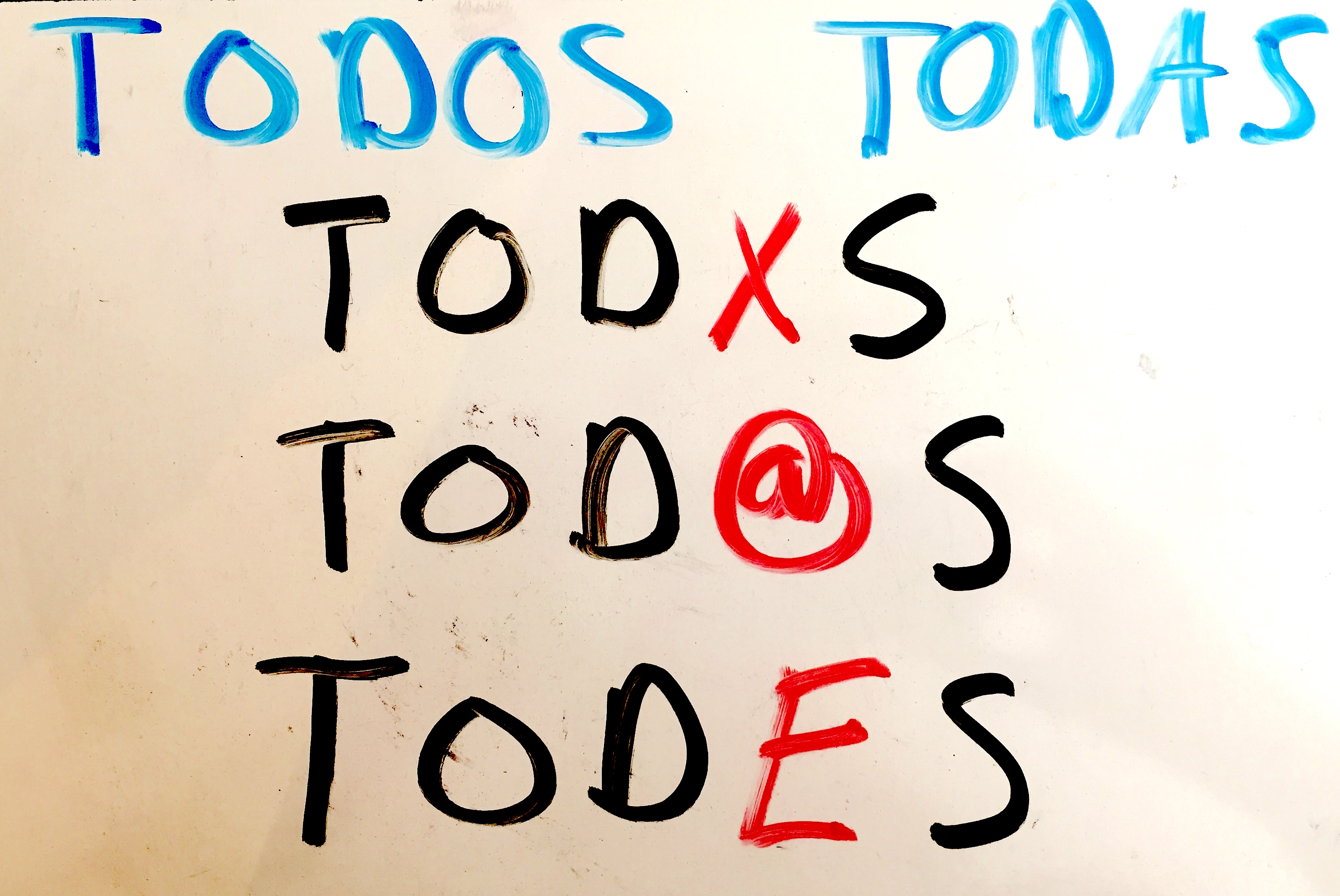 Fiona Bean
Davidson Honors College
University of Montana
Inclusive language
Gender in the English language
"The tall boy"/ "the tall girl"
"The tall child"
"The tall children"
Gender in the Spanish language
"El chico alto"

"La chica alta"
"El chico alto"
"La chica alta"
"Los chicos altos"
WHO DOES THIS affect?
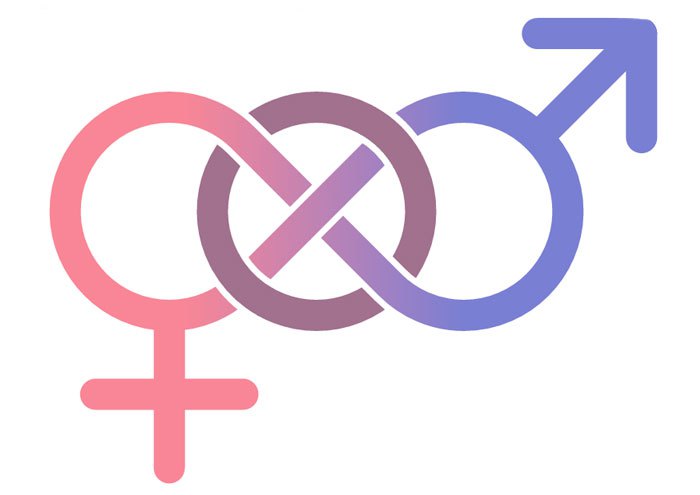 Women
Non-binary people and others who identify outside the gender binary
Psycholinguistics
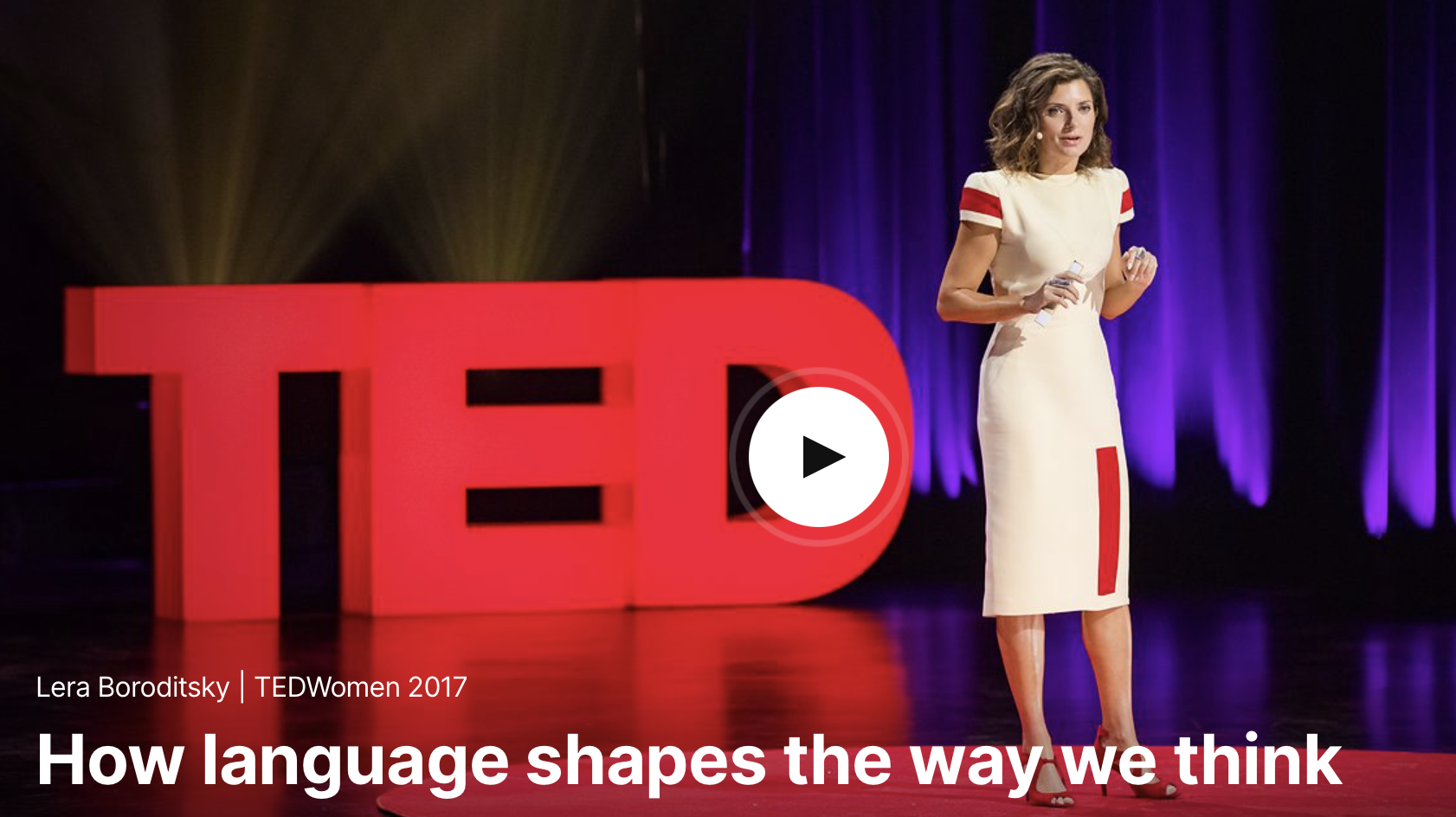 "The Bridge"
Spanish: el Puente
German: die brücke
Masculine
Feminine
"Elegant", "beautiful"
"Strong", "large"
Classification of objects
Assigning voices to inanimate objects
Non-gendered language: arbitrary
Gendered language: 93% influence
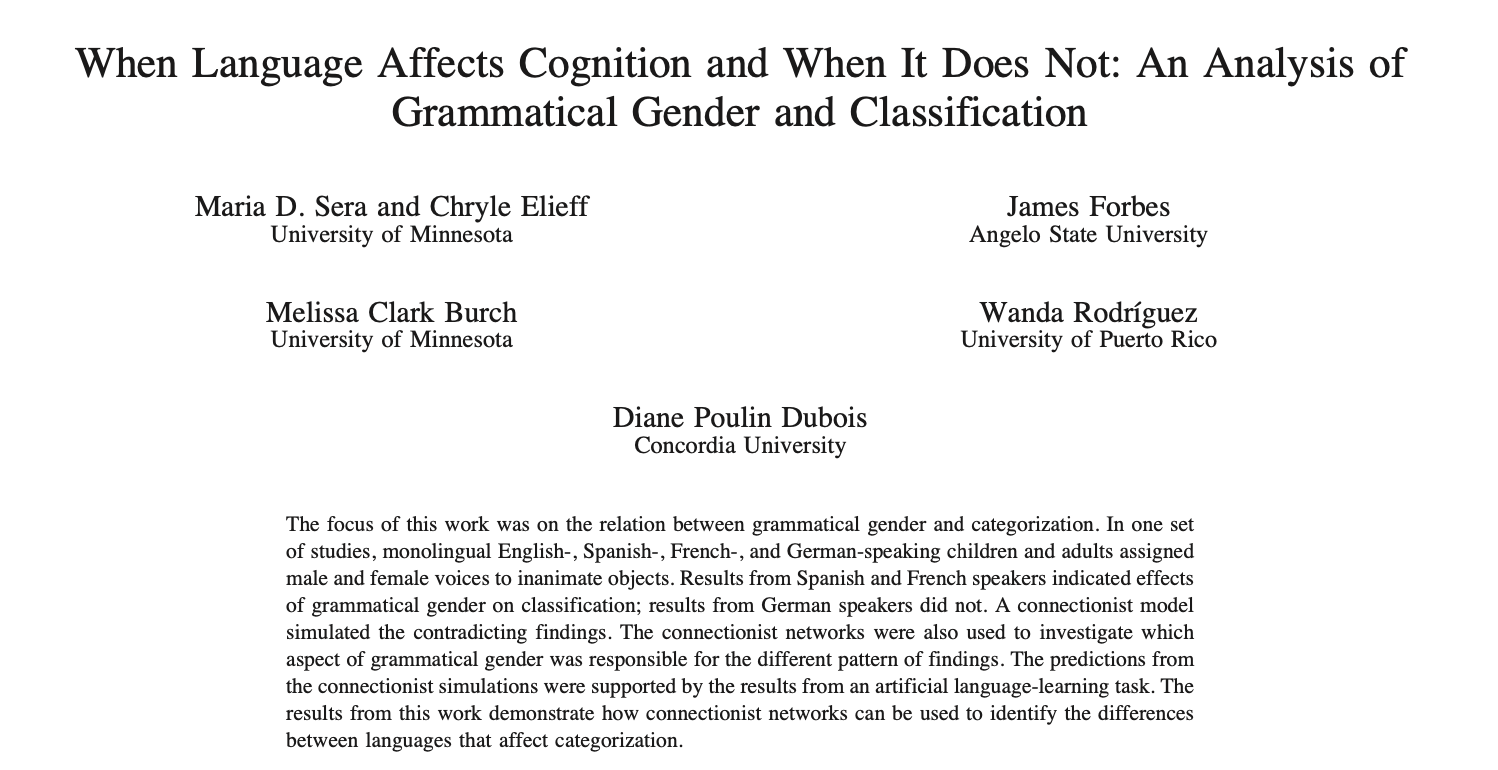 Women in the work force
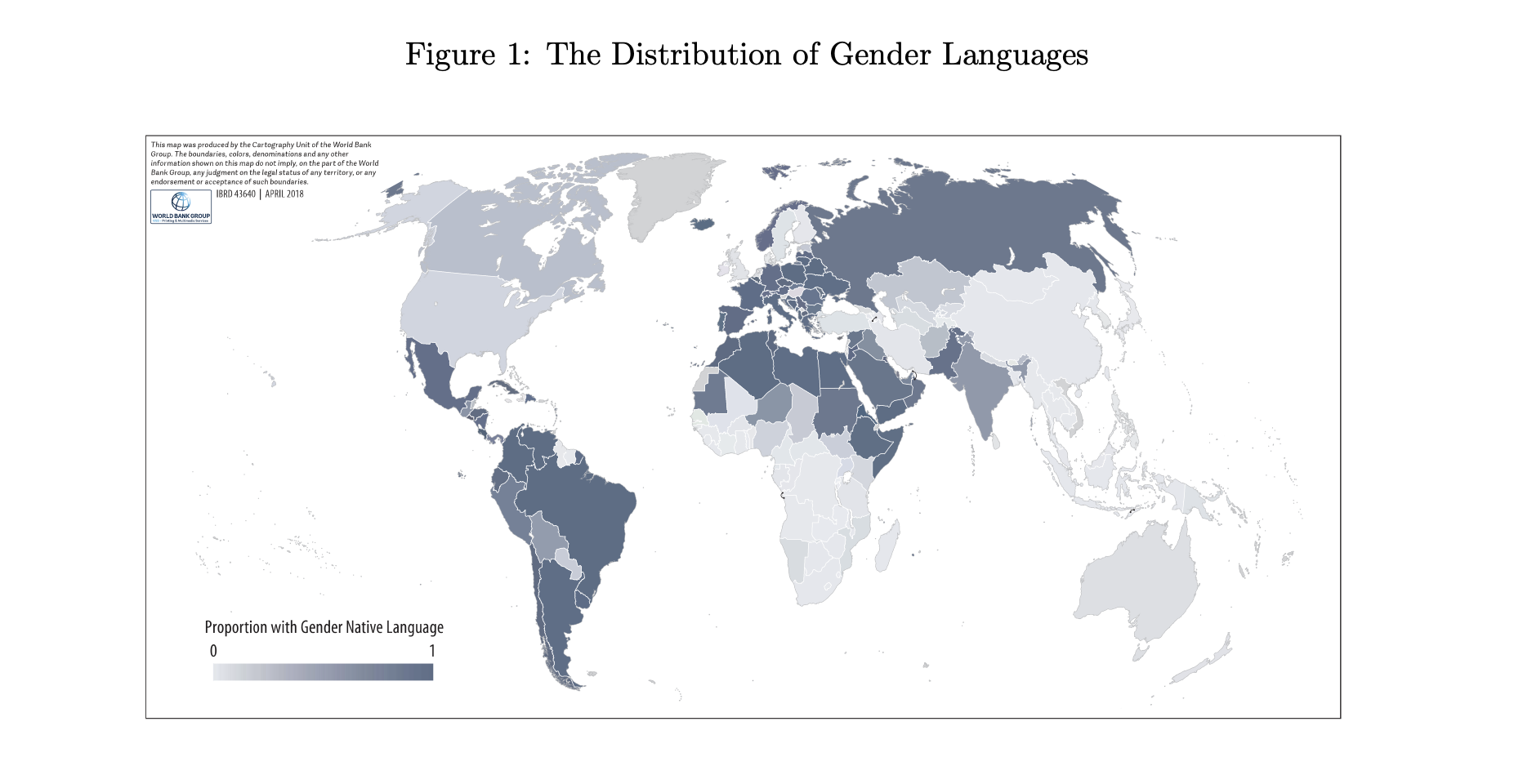 Gendered vs. non-gendered languages
15% gap in female participation in the work force  
125 million women
Confounding factors: education, religion, development, geography
Options
"X"
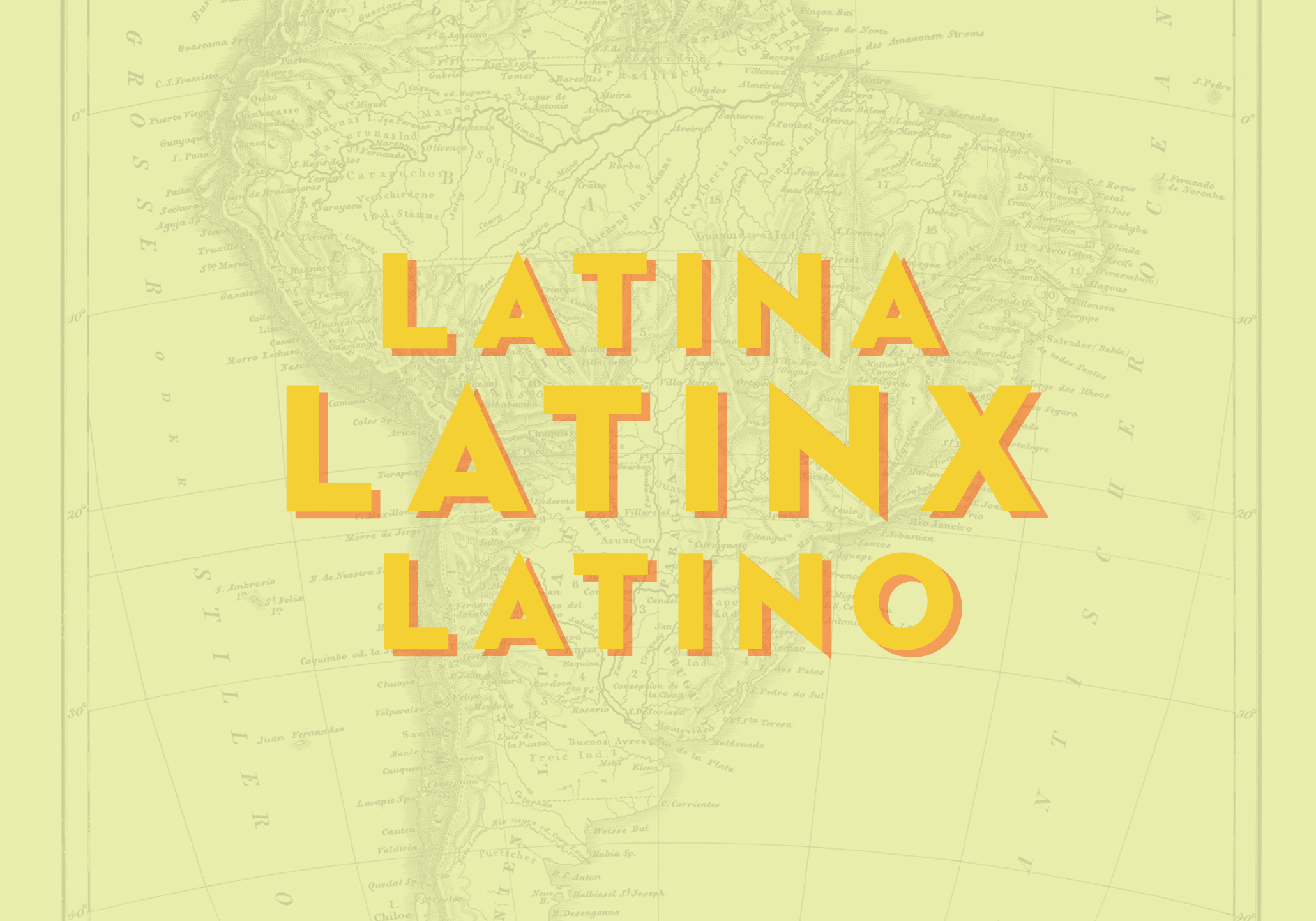 "La chica" and "el chico"
"Lx chicx"
"@"
"La chica" and "el chico"
"L@ chic@"
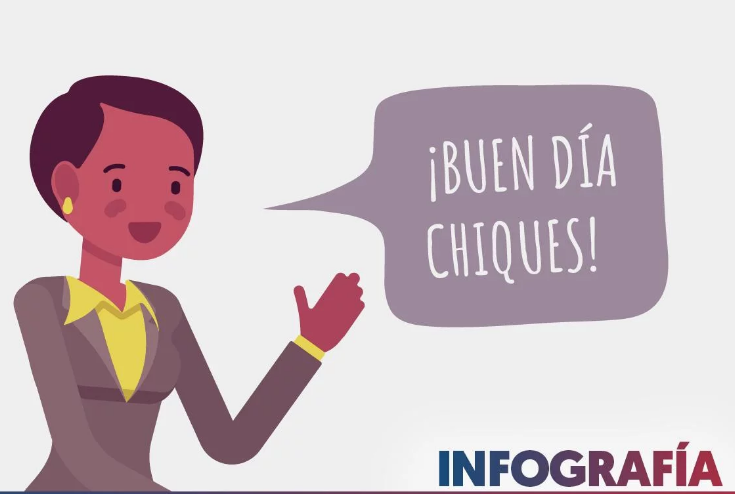 Options
"El chico" and "la chica"
"E"
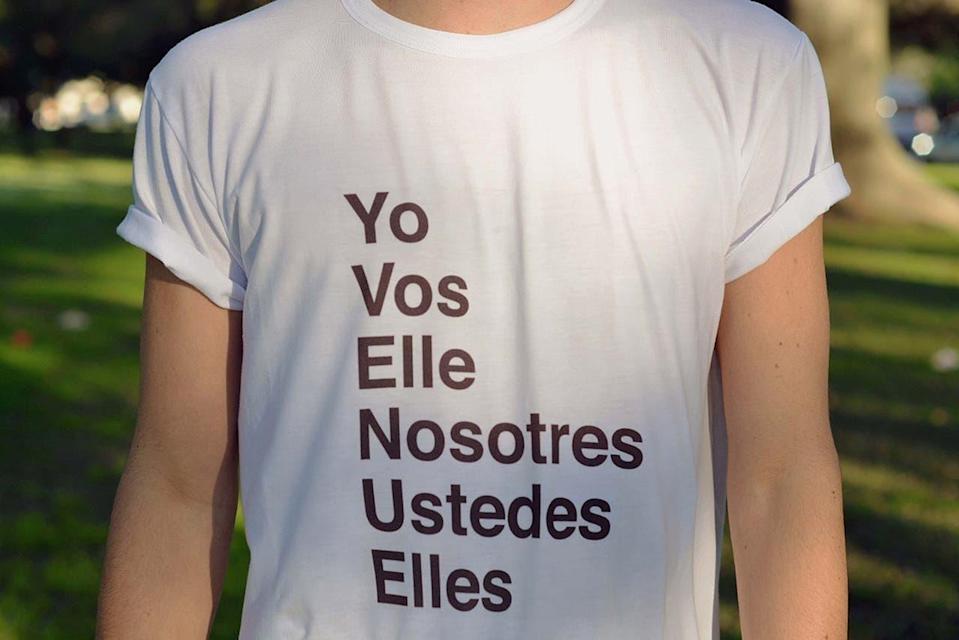 "Le chique"
Implementation
Case study: Sweden
"Hen" in daily speech
Book published in 2012
Immediate backlash
2013: use with caution
2014: officially recognized
Case study: Argentina
Judge uses neutral "e" in 2019
Inclusive language manual
2020: officially accepted
"It's not a little word, it's a right"

"You don't have to be a lawyer to defend someone else's rights"

"We respect how we want to be identified- we should also respect how they want to be identified"
Research Sources
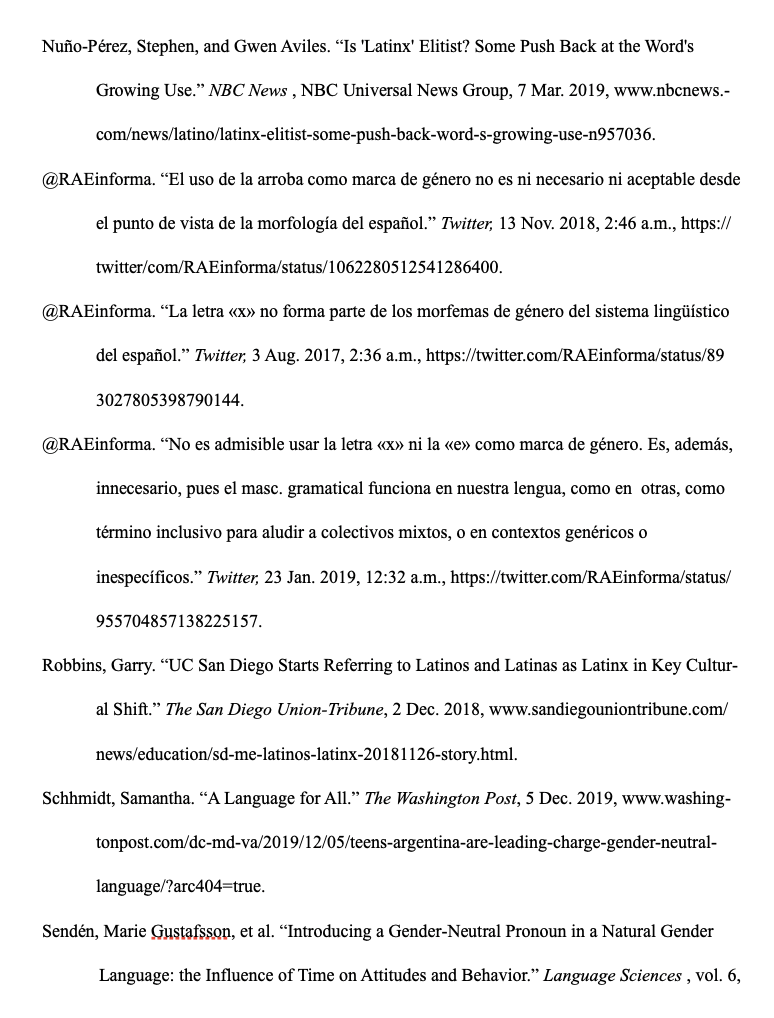 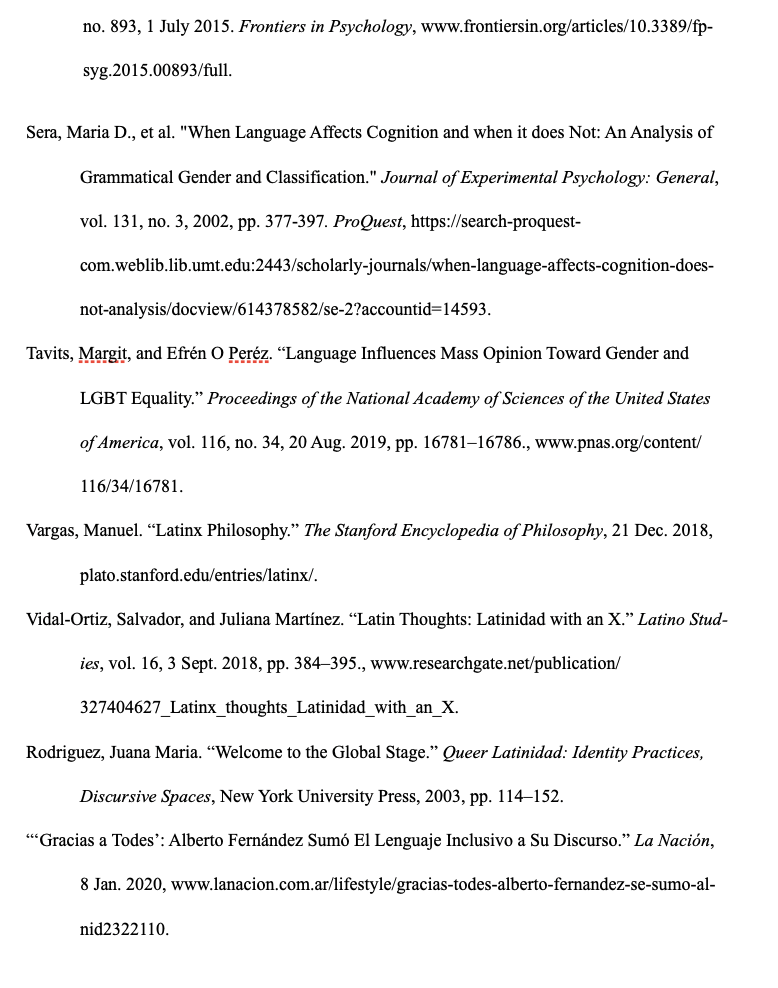 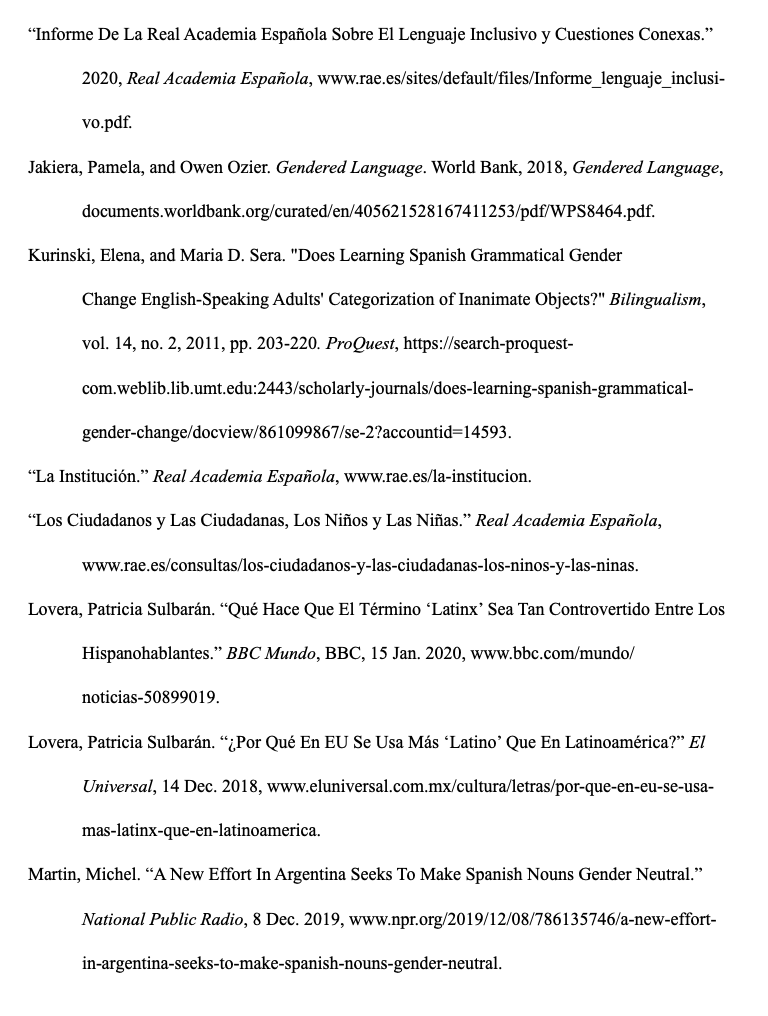 Image sources
Slide 1: https://commongroundinternational.com/spanish-teachers/inclusive-language-in-spanish/
Slide 2: https://www.youtube.com/watch?v=kdwQDYfBHq8&t=2s
Slide 5: https://www.hudsonmckenzie.com/passports-gender-neutral/gender-neutral-symbol/
Slide 6: https://libguides.wustl.edu/psycholinguistics
Slide 7: https://www.ted.com/talks/lera_boroditsky_how_language_shapes_the_way_we_think/transcript?language=en
Slide 8: https://search-proquest-com.weblib.lib.umt.edu:2443/scholarly-journals/when-language-affects-cognition-does-not-analysis/docview/614378582/se-2?accountid=14593
Slide 9: http://documents1.worldbank.org/curated/en/405621528167411253/pdf/WPS8464.pdf
Slide 10: https://www.goodhousekeeping.com/life/a33806428/what-latinx-means/
Slide 11: https://misionesonline.net/2018/10/15/la-ede-la-discordia-se-usa-sirve-lenguaje-inclusivo/, https://www.versionrosario.com/lenguaje-inclusivo/por-que-produce-tanto-rechazo-la-e-la-igualdad-n2151
Side 15: https://www.lavoz.com.ar/ciudadanos/lenguaje-inclusivo-en-unc-avanza-uso-oficial-del-todes
Slide 16: https://www.youtube.com/watch?v=kdwQDYfBHq8&t=2s